ΘΕΜΑΤΑ ΚΛΗΡΟΝΟΜΙΚΟΥ ΔΙΚΑΙΟΥ
ΝΟΜΙΜΟΙ ΜΕΡΙΔΟΥΧΟΙ 
ΕΞ ΑΔΙΑΘΕΤΟΥ ΚΛΗΡΟΝΟΜΟΙ 
ΣΥΝΕΙΣΦΟΡΑ
ΚΛΗΡΟΝΟΜΙΚΟ ΔΙΚΑΙΟ
Κληρονομικό Δίκαιο είναι ο Κλάδος του Ιδιωτικού Δικαίου που ρυθμίζει την επαγωγή (ή περιέλευση) των περιουσιακών έννομων σχέσεων του κληρονομουμένου αποβιώσαντα στα πρόσωπα που τον διαδέχονται ως φορείς των δικαιωμάτων και των υποχρεώσεων του, δηλαδή στους κληρονόμους του.
Πηγές του Κυπριακού Κληρονομικού Δικαίου αποτελούν η νομοθεσία (μείγμα Αγγλικού και Ρωμαϊκού Δικαίου), το Δίκαιο της Ευρωπαϊκής Ένωσης, οι Διεθνείς Συμβάσεις και η Νομολογία.
Ο Ευρωπαϊκός Κανονισμός Κληρονομιών 650/2012
εισάγει δύο νέες αρχές
Πρώτον, αν κάποιος αποβιώσει σε κράτος μέλος διαφορετικό της χώρας καταγωγής του, η διαδοχή  θα διαμορφωθεί με βάση το δίκαιο του κράτους της "συνήθους διαμονής"  
 
Δεύτερον, το άτομο που συντάσσει διαθήκη θα έχει τη δυνατότητα να επιλέγει το δίκαιο είτε του κράτους μέλους στο οποίο διαμένει είτε του κράτους μέλους από το οποίο κατάγεται

ΚΑΙ
Tο Ευρωπαϊκό κληρονομητήριο θα συνιστά απόδειξη της ιδιότητας κληρονόμου ή κληροδόχου, καθώς και των εξουσιών των εκτελεστών διαθήκης ή των τρίτων διαχειριστών σε οποιαδήποτε χώρα μέλος της Ε.Ε. που υιοθέτησε τον Κανονισμό
ΔΙΑΘΕΣΙΜΟ ΜΕΡΟΣ ΤΗΣ ΚΛΗΡΟΝΟΜΙΑΣ  είναι το μέρος της κινητής και ακίνητης ιδιοκτησίας ενός φυσικού προσώπου το οποίο μπορεί να διαθέσει με διαθήκη.
ΥΠΟΛΟΓΙΣΜΟΣ ΔΙΑΘΕΣΙΜΟΥ ΜΕΡΟΥΣ
 
Υπολογίζεται με βάση την καθαρή αξία της κληρονομιάς κατά το χρόνο του θανάτου του  διαθέτη.
 
‘’Καθαρή αξία ‘’ της κληρονομιάς είναι  το καθαρό υπόλοιπο της κατά το χρόνο του θανάτου του  διαθέτη μετά την αφαίρεση των χρεών και άλλων υποχρεώσεων της περιουσίας.
ΝΟΜΙΜΗ ΜΟΙΡΑ
ΑΠΟΦΑΣΗ ΠΟΛ. ΕΦ. ΑΡ. 78/2014, 20-7-2021
Ο Δ.Α. απεβίωσε καταλείποντας μητέρα, έξι αδέλφια και δύο ανίψια, τέκνα προαποβιώσαντος αδελφού του. 
Με διαθήκη κληροδότησε το σύνολο της περιουσίας του στους εφεσίβλητους 2 και 3 και σε ένα τρίτο συγγενικό πρόσωπο που δεν είναι διάδικος.  Τον εφεσίβλητο 1 τον είχε ορίσει ως εκτελεστή της διαθήκης.
Όλοι οι παραπάνω συγγενείς του αποποιήθηκαν τυχόν κληρονομικών τους δικαιωμάτων υπέρ των εφεσιβλήτων, πλην ενός, του εφεσείοντα.
Ο εφεσείων προσέφυγε στο Επαρχιακό Δικαστήριο Λευκωσίας ισχυριζόμενος ότι ως αδελφός είναι νόμιμος κληρονόμος του αποβιώσαντα.  Αξίωσε επί αυτής της βάσης δήλωση και αντίστοιχο διάταγμα ότι η διαθήκη είναι έγκυρη ως προς το ποσοστό που καθορίζει ο Νόμος, ήτοι κατά το ήμισυ της καθαρής αξίας της κληρονομιάς και ότι ο ίδιος είναι νόμιμος κληρονόμος σχετικά με το υπόλοιπο ήμισυ.
ΑΠΟΦΑΣΗ ΠΟΛ. ΕΦ. ΑΡ. 78/2014, 20-7-2021
Με άλλα λόγια, το επίδικο θέμα που τέθηκε ήταν κατά πόσον ο εφεσείων, ως αδελφός του κληρονομούμενου, αναγνωρίζεται από τον περί Διαθηκών και Κληρονομικής Διαδοχής Νόμο, Κεφ. 195 (ο «Νόμος»), ως νόμιμος ή εκ του Νόμου ή αναγκαίος κληρονόμος ή μεριδούχος. Η πλευρά του εφεσείοντα εισηγήθηκε ότι τούτο προκύπτει από την ερμηνεία των άρθρων 41(1)(β) και 46 του Νόμου, ενώ αντίθετα η πλευρά των εφεσιβλήτων αντέτεινε ότι ο αδελφός δεν εμπίπτει στους νόμιμους μεριδούχους, οι οποίοι ρητώς προσδιορίζονται από το άρθρο 41 χωρίς να περιλαμβάνονται οι αδελφοί.  Αυτή ήταν και η κατάληξη του πρωτόδικου δικαστηρίου, εξ ου και η παρούσα έφεση, με την οποία προσβάλλεται η κατάληξη αυτή. Η ΕΦΕΣΗ ΑΠΟΡΡΙΦΘΗΚΕ, (ΜΕ ΤΟ ΑΚΟΛΟΥΘΟ ΣΚΕΠΤΙΚΟ)
Ο Νόμος μας ακολούθησε την προσέγγιση του ηπειρωτικού δικαίου, σύμφωνα με την οποία η ελευθερία διάθεσης με διαθήκη (ελευθερία του διατιθέναι) περιορίζεται με διατάξεις περί αναγκαστικής διαδοχής (νόμιμη μοίρα).  Σχετικό είναι το άρθρο 41 το οποίο καθορίζει το ελεύθερα διαθέσιμο μέρος της κληρονομίας (disposable portion), ήτοι «το μέρος της κινητής ιδιοκτησίας και ακίνητης ιδιοκτησίας προσώπου, το οποίο δύναται να διαθέσει με διαθήκη» (άρθρο 2).  Το υπόλοιπο μέρος αποτελεί τη νόμιμη μοίρα και πρέπει να διατίθεται αναγκαστικά εκ του Νόμου στα πρόσωπα που ο Νόμος ορίζει.
ΑΠΟΦΑΣΗ ΠΟΛ. ΕΦ. ΑΡ. 78/2014, 20-7-2021
Το άρθρο 41  έχει ως ακολούθως:
«Διαθέσιμο μέρος της κληρονομιάς.
41.-(1) Εκτός όπως πρovoείται στo άρθρο 42, όταν πρόσωπο αποβιώσει αφήvovτας-
(α) σύζυγο και τέκvo ή σύζυγο και κατιόvτα τέκvoυ ή όχι σύζυγο αλλά τέκvo ή κατιόvτα τέκvoυ, το διαθέσιμο μέρας της κληρovoμιάς δεν θα υπερβαίνει το ένα τέταρτo της καθαρής αξίας της κληρovoμιάς
(β) σύζυγο ή πατέρα ή μητέρα, αλλά όχι τέκvo ή κατιόvτα τέκvoυ, το διαθέσιμο μέρος της κληρovoμιάς δεν θα υπερβαίνει το ήμισυ της καθαρής αξίας της κληρovoμιάς
(γ) ούτε σύζυγο, ούτε τέκvo ούτε κατιόvτα τέκvoυ, ούτε πατέρα ούτε μητέρα, το διαθέσιμο μέρος της κληρovoμιάς είναι το σύvoλo της κληρovoμιάς.
ΑΠΟΦΑΣΗ ΠΟΛ. ΕΦ. ΑΡ. 78/2014, 20-7-2021
(2) Όταν πρόσωπο, το oπoίo έχει διαθέσει με διαθήκη μέρoς της κληρovoμιάς του το oπoίo είναι μεγαλύτερo από το διαθέσιμο μέρος της, η διάθεση αυτή μειώνεται και περικόπτεται ανάλογα, ώστε να περιοριστεί στo διαθέσιμο μέρος της κληρovoμιάς:
Νοείται ότι καμιά τέτοια μείωση και περικοπή δεν γίνεται, όταν κάποιο πρόσωπο αποβιώσει αφήvovτας σύζυγο, αλλά ούτε τέκvo ή κατιόvτα τέκvoυ, ούτε πατέρα ούτε μητέρα και το μέρος της περιουσίας του που διατέθηκε με διαθήκη είναι μεγαλύτερo από τη διαθέσιμη μοίρα, το oπoίo δυνατό vα ανέρχεται μέχρι τo σύvoλo της vόμιμης μoίρας, κληρoδoτήθηκε στov επιζώvτα σύζυγo.»
ΑΠΟΦΑΣΗ ΠΟΛ. ΕΦ. ΑΡ. 78/2014, 20-7-2021
Συνεπώς δια του άρθρου 41 καθιερώνονται δύο τάξεις αναγκαστικής διαδοχής.  Στην πρώτη τάξη ανήκουν οι κατιόντες και στη δεύτερη οι γονείς που καθίστανται αναγκαίοι κληρονόμοι όταν δεν υπάρχουν κατιόντες, ενώ ο/η σύζυγος είναι πάντοτε αναγκαίος κληρονόμος.  Τα αδέλφια δεν περιλαμβάνονται.
Παρατηρούμε  ότι η νόμιμη μοίρα περιορίζεται σε στενά πλαίσια συγγένειας, με το ποσοστό της να αυξάνεται και αντιστρόφως να περιορίζεται η εξουσία διάθεσης, σε συνάρτηση με το πόσο στενή αναμένεται να είναι η εξάρτιση.   Έξω από τα στενά αυτά πλαίσια, νόμιμη μοίρα δεν υπάρχει, εφόσον εάν ο κληρονομούμενος δεν καταλείπει σύζυγο, κατιόντες ή γονείς μπορεί να διαθέσει ελεύθερα το σύνολο της περιουσίας του (εδάφιο 1(γ) του άρθρου 41).
ΑΠΟΦΑΣΗ ΠΟΛ. ΕΦ. ΑΡ. 78/2014, 20-7-2021
Θεωρούμε ότι ήδη προκύπτει ο σκοπός και η φύση των διατάξεων του άρθρου 41 και της νόμιμης μοίρας.  Χρήσιμη όμως είναι η περαιτέρω αναδρομή στην ελληνική βιβλιογραφία εφόσον ο ελληνικός Αστικός Κώδικας έχει παρομοίως υιοθετήσει το σύστημα περιορισμού του διαθέσιμου μέρους της κληρονομιάς με διατάξεις περί νόμιμης μοίρας (άρθρα 1825 επ.).  Το άρθρο 1825 ειδικότερα προβλέπει ότι οι δικαιούμενοι νομίμου μοίρας είναι οι κατιόντες και οι γονείς του κληρονομούμενου, καθώς και ο σύζυγος που επιζεί και η νόμιμη μοίρα καθορίζεται στο μισό της εξ αδιαθέτου νόμιμης μοίρας.
ΑΠΟΦΑΣΗ ΠΟΛ. ΕΦ. ΑΡ. 78/2014, 20-7-2021
Η έννοια, ο σκοπός και η νομική φύση της νόμιμης μοίρας επεξηγούνται στο σύγγραμμα Κληρονομικό Δίκαιο Ι, Νίκη Ψούνη, Ε΄ έκδοση, Εκδόσεις Σάκκουλα, Αθήνα-Θεσσαλονίκη, σελ. 436 επ. Οι σχετικές πρόνοιες (ΑΚ 1825 επ.) περί αναγκαστικής διαδοχής εισάγουν αναγκαστικό δίκαιο (ius cogens), στα πλαίσια του οποίου ο κληρονομούμενος δεν μπορεί να αποκλείσει με τη διαθήκη του από την κληρονομική διαδοχή τα συγκεκριμένα εκείνα πρόσωπα που καθορίζονται από το Νόμο ως αναγκαίοι ή νόμιμοι μεριδούχοι του.  Πρόκειται για πρόσωπα με τα οποία η εξ αίματος, αλλά και η κοινωνικοσυναισθηματική συγγένεια, όπως και η ένωση και συμβίωση των συζύγων, δημιουργεί ψυχική, αλλά και υλική συμπαράσταση τέτοια, ώστε μετά το θάνατο του μέλους της οικογένειας να δικαιολογείται η συμμετοχή των άλλων στην περιουσία του, στη δημιουργία της οποίας δεν αποκλείεται να έχει συμβάλει και ο μεριδούχος.  Ο σκοπός της νόμιμης μοίρας άπτεται του θεσμού της οικογένειας υπ'  αυτή τη στενή έννοια. Όπως αναφέρεται στη σελ. 437:
«Σκοπός του θεσμού της νόμιμης μοίρας είναι η προστασία των στενών συγγενών και του συζύγου του κληρονομουμένου, ουσιαστικά δηλαδή του θεσμού της οικογένειας [.] Η προστασία της οικογένειας, έτσι - με την κοινωνική λειτουργία που επιτελεί και την ηθική σημασία που έχει - αποτελεί την κύρια δικαιολογία του θεσμού της νόμιμης μοίρας. »
ΑΠΟΦΑΣΗ ΠΟΛ. ΕΦ. ΑΡ. 78/2014, 20-7-2021
Οι διατάξεις για την αναγκαστική διαδοχή και ο περιορισμός που επιβάλλουν στην ελευθερία του κληρονομούμενου να διαθέσει την περιουσία του κατά τη βούληση του δικαιολογείται από την ανάγκη προστασίας της οικογένειας του κληρονομούμενου και από το ηθικό καθήκον του απέναντι στους νόμιμους μεριδούχους  (Ι.Σ. Σπυριδάκη, Εγχειρίδιο Αστικού Δικαίου 5, Κληρονομικό Δίκαιο, σελ. 112). 
Στο σύγγραμμα Νικ. Σ. Παπαντωνίου, Κληρονομικόν Δίκαιον, 4η έκδοσις Αναθεωρημένη, σελ. 334 εξηγείται περαιτέρω ότι οι, κατά το άρθρο 1825, αναγκαίοι κληρονόμοι ορίζονται ως τέτοιοι in abstracto και καθίστανται in concreto μεριδούχοι στη συγκεκριμένη περίπτωση εάν θα εκαλούντο ως εξ αδιαθέτου κληρονόμοι.  Τούτο σημαίνει ότι εάν ο κληρονομούμενος καταλείπει ένα τέκνο, τον πατέρα του και την επιζώσα σύζυγο του, νόμιμη μοίρα αποκτούν το τέκνο και η σύζυγος του, αφού η ύπαρξη τέκνου αποκλείει την κλήση του γονέα ως εξ αδιαθέτου κληρονόμου (άρθρο 1819, Διαδοχή τάξεων σε εξ αδιαθέτου διαδοχή.  Αντίστοιχες είναι οι πρόνοιες του δικού μας άρθρου 46, περί διαδοχής συγγενών στο μη διαθέσιμο μέρος της κληρονομίας ή στο τυχόν αδιάθετο μέρος).
ΑΠΟΦΑΣΗ ΠΟΛ. ΕΦ. ΑΡ. 78/2014, 20-7-2021
Αντίθετα, η απόλυτη ελευθερία διάθεσης με διαθήκη (testamentary disposition) αποτελούσε χαρακτηριστικό του αγγλικού δικαίου.  Τούτο όμως είχε ως αποτέλεσμα σε κάποιες περιπτώσεις να παραβλέπονται οι υποχρεώσεις προς την οικογένεια με αποτέλεσμα να προβλεφθεί μια εκ των υστέρων δυνατότητα περιορισμού με παρέμβαση του δικαστηρίου. Η διαφορά του δικού μας συστήματος από το αγγλικό δίκαιο εξηγείται Halsbury's Laws of England, Vol. 102, (2021), para. 567, ως ακολούθως:
«567. Restrictions on freedom of testamentary disposition. The complete freedom of testamentary disposition which was a characteristic of English law sometimes resulted in a testator disregarding his family obligations and making insufficient provision or no provision for his wife and children. This is prevented in systems of law which are founded on the Roman Civil Law by setting aside for the widow and children definite shares of the estate. The duty of providing maintenance for them is imposed by statute in some Commonwealth jurisdictions. The principle of restriction on freedom of testamentary disposition is reflected in English law by the Inheritance (Provision for Family and Dependants) Act 19751. This Act, which governs applications for provision out of the estates of persons dying on or after 1 April 19762, repealed and replaced the Inheritance (Family Provision) Act 1938 and applies whether the deceased made a will or died intestate3.» (παραβλέπονται οι υποσημειώσεις).
ΑΠΟΦΑΣΗ ΠΟΛ. ΕΦ. ΑΡ. 78/2014, 20-7-2021
Με βάση τον αγγλικό νόμο και το αγγλικό σύστημα τα καθοριζόμενα από το νόμο πρόσωπα, βασικά σύζυγος και τέκνα ή εξαρτώμενα πρόσωπα, έχουν δικαίωμα να αποταθούν εκ των υστέρων στο δικαστήριο και να ισχυριστούν ότι η διαθήκη και/ή ο νόμος είχε ως αποτέλεσμα μια μη εύλογη οικονομική πρόβλεψη για τους ίδιους, εγείροντας ανάλογη αξίωση (Halsbury's, ibid, para. 568).
Επανερχόμενοι στο δικό μας σύστημα και το δικό μας Νόμο έχουμε ήδη αναφέρει ότι τα αδέλφια δεν συγκαταλέγονται στα πρόσωπα που τυγχάνουν εκ του Νόμου προστασίας ως αναγκαστικοί κληρονόμοι. 
Τα αδέλφια αναγνωρίζονται ως εξ αδιαθέτου κληρονόμοι με βάση το άρθρο 46 του Νόμου, δηλαδή σε περίπτωση που δεν υπάρχει διαθήκη ή όταν παραμένει μη διαθέσιμο ή τυχόν αδιάθετο μέρος της κληρονομιάς.  Καλούνται δε στη δεύτερη τάξη, ομού μαζί με τους γονείς, εάν δεν υπάρχουν κληρονόμοι της πρώτης τάξης (κατιόντες) εφόσον τα πρόσωπα της μιας τάξης αποκλείουν πρόσωπα απώτερης.
ΑΠΟΦΑΣΗ ΠΟΛ. ΕΦ. ΑΡ. 78/2014, 20-7-2021
Το άρθρο 46 έχει ως ακολούθως:
 
«46. Τηρoυμέvωv τωv διατάξεωv τoυ Νόμoυ αυτoύ ως πρoς τηv αvαξιότητα πρoσώπωv για διαδoχή σε κληρovoμιά και με τηv επιφύλαξη της μερίδας επιζώvτoς συζύγoυ τoυ απoβιώσαvτoς, η τάξη πρoσώπoυ ή πρoσώπωv τα oπoία με τo θάvατo τoυ απoβιώσαvτoς καθίσταvται δικαιoύχα βάσει τoυ vόμoυ στo μη διαθέσιμo μέρoς της κληρovoμιάς και στo τυχόv αδιάθετo μέρoς της κληρovoμιάς και oι μερίδες στις oπoίες αυτoί δικαιoύvται, αv είvαι περισσότερoι από έvας, είvαι όπως καθoρίζovται στις διάφoρες στήλες τoυ Πρώτoυ Παραρτήματoς:
Νoείται ότι πρόσωπα μιας τάξης απoκλείoυv πρόσωπα απώτερης.»
ΑΠΟΦΑΣΗ ΠΟΛ. ΕΦ. ΑΡ. 78/2014, 20-7-2021
Το πρωτόδικο δικαστήριο παρέπεμψε σχετικά στην υπόθεση Antoniades and another v. Solomonidou (1980) 1 CLR 441, στην οποία ο αποβιώσας, ο οποίος κατέλειπε σύζυγο και αδελφή, άφησε όλη του την περιουσία με διαθήκη στη σύζυγο του.  Η απαίτηση της αδελφής του για κληρονομικό μερίδιο απορρίφθηκε κατ'  έφεση, χωρίς όμως να αποφασιστεί ευθέως ότι η αδελφή δεν ήταν νόμιμη μεριδούχος.  Το Εφετείο βασίστηκε στην επιφύλαξη του εδαφίου (2) του άρθρου 41, σύμφωνα με την οποία ακόμα και το σύνολο της νόμιμης μοίρας μπορεί να κληροδοτηθεί στον επιζώντα σύζυγο αν δεν υπάρχουν κατιόντες ή γονείς.  Το ίδιο και στην υπόθεση Ιοαnnou and others v. Marcou (1981) 1 CLR 349, όπου ο αποβιώσας άφησε όλη του την περιουσία στη σύζυγο του, ενώ είχε ανίψια.  Παρομοίως αποφασίστηκε ότι η σύζυγος εδικαιούτο το σύνολο της περιουσίας ως η μόνη κληρονόμος με βάση τη διαθήκη,  αλλά και πάλι με αναφορά στην εν λόγω επιφύλαξη.
ΑΠΟΦΑΣΗ ΠΟΛ. ΕΦ. ΑΡ. 78/2014, 20-7-2021
Εν προκειμένω ο αποβιώσας διέθεσε το σύνολο της κληρονομιάς του, ενώ υπήρχε περιορισμός με βάση το άρθρο 41(1)(β) υπέρ της μητέρας του εφόσον δεν άφησε σύζυγο ή τέκνα ή κατιόντες τέκνων.  Η παράβαση τέτοιου περιορισμού δεν καθιστά τη διαθήκη άκυρη, αλλά η καθ'  υπέρβαση διάθεση μειώνεται και αποκόπτεται αναλόγως ώστε να περιοριστεί στο διαθέσιμο μέρος της κληρονομιάς (άρθρο 41(2)), εκτός εάν το καθ'  υπέρβαση μέρος, το οποίο δυνατόν να ανέρχεται μέχρι του συνόλου της νόμιμης μοίρας, κληροδοτήθηκε στον επιζώντα σύζυγο και δεν υπάρχουν κατιόντες ή γονείς (επιφύλαξη άρθρου 41(2)) (Antoniades and another (ανωτέρω) και Ιοαnnou and others (ανωτέρω)). Εδώ δεν επρόκειτο για διάθεση σε επιζώντα σύζυγο ώστε να βρίσκει εφαρμογή η επιφύλαξη αυτή, υπήρχε όμως γονέας ο οποίος και ήταν το μόνο πρόσωπο, το οποίο κατά τον χρόνο του θανάτου, θα μπορούσε να έχει παράπονο και δικαίωμα να ζητήσει μείωση και περικοπή, ώστε η διαθήκη να περιοριστεί στο διαθέσιμο μέρος της κληρονομίας.  Ήταν η μητέρα του αποβιώσαντος η οποία ήταν η μόνη in concreto νόμιμη μεριδούχος και τέτοιο δικαίωμα το αποποιήθηκε και μάλιστα το αποποιήθηκε ρητά προς όφελος των κληροδόχων που κατονομάζονται στη διαθήκη.
ΑΠΟΦΑΣΗ ΠΟΛ. ΕΦ. ΑΡ. 78/2014, 20-7-2021
Το ερώτημα συνεπώς που εν τέλει τίθεται είναι το κατά πόσον το δικαίωμα της νόμιμης μοίρας που είχε η μητέρα και δεν το άσκησε αποσβέννυται λόγω της αποποίησης, ή διατηρείται και μπορεί να ασκηθεί από τα αδέλφια, που μαζί με τη μητέρα, ανήκουν στη δεύτερη τάξης της εξ αδιαθέτου διαδοχής. 
Η παραίτηση από τη νόμιμη μοίρα δεν ρυθμίζεται από το δικό μας Νόμο. Στην Ελλάδα, στο άρθρο 1826 ΑΚ ορίζεται ότι σε περίπτωση παραίτησης, το δικαίωμα της νόμιμης μοίρας ασκούν οι μεριδούχοι που έρχονται στη θέση του μεριδούχου που παραιτήθηκε, κατά τη σειρά της εξ αδιαθέτου διαδοχής. Δηλαδή το δικαίωμα παραμένει μεν, αλλά περιορίζεται μεταξύ μεριδούχων που τυχόν ακολουθούν.
ΑΠΟΦΑΣΗ ΠΟΛ. ΕΦ. ΑΡ. 78/2014, 20-7-2021
Στην Κύπρο δεν υπάρχει ειδική πρόνοια.  Είναι ζήτημα ερμηνείας.  Όπως έχουμε ήδη αναφέρει το δίκαιο αναγνωρίζει καταρχάς την εξουσία ελεύθερης διάθεσης της περιουσίας, ως δικαίωμα και επιλογή του κληρονομούμενου.  Η ελευθερία αυτή περιορίζεται στο βαθμό που είναι αναγκαίος για την προστασία και υποστήριξη της οικογένειας εν τη στενή εννοία, στην οποία δεν ανήκουν τα αδέλφια. Αυτό είναι το γενικότερο πνεύμα.  Εν προκειμένω, εάν η μητέρα δεν επιζούσε του κληρονομούμενου, αυτός θα μπορούσε να διαθέσει την κληρονομία του χωρίς κανένα περιορισμό, με βάση το άρθρο 41(1)(γ).  Συνεπώς η νόμιμη μοίρα in concreto αφορούσε τη μητέρα και μόνο.  Αυτή ήταν η «στενή οικογένεια» του αποβιώσαντος που ο Νόμος είχε σκοπό να προστατεύσει.  Αυτή ήταν το μόνο πρόσωπο που θα μπορούσε με αγωγή να διεκδικήσει την μείωση και περικοπή της διαθήκης στο διαθέσιμο μέρος της περιουσίας.  Οι πρόνοιες περί νομίμου μοίρας είναι αναγκαστικού δικαίου σε ότι αφορά τον διαθέτη, τούτο όμως δεν σημαίνει ότι ένας δικαιούχος δεν μπορεί να αποποιηθεί του δικαιώματος του.  Εφόσον η μητέρα εν προκειμένω αποποιήθηκε τέτοιας προστασίας, η νόμιμη μοίρα έχασε την έννοια και τον σκοπό της.  Εφαρμογή βρίσκει πλέον, κατ'  αναλογία, το άρθρο 41(1)(γ).
ΑΠΟΦΑΣΗ ΠΟΛ. ΕΦ. ΑΡ. 78/2014, 20-7-2021
Άλλο είναι το ζήτημα του άρθρου 46 που επικαλέστηκε ο ευπαίδευτος δικηγόρος του εφεσείοντα, με το οποίο ρυθμίζεται η εξ αδιαθέτου διαδοχή στο μη διαθέσιμο μέρος της κληρονομιάς και στο τυχόν αδιάθετο μέρος της κληρονομιάς.  Εάν ο αποβιώσας εν προκειμένω δεν άφηνε διαθήκη ή δεν διέθετε ολόκληρη την κληρονομιά του με τη διαθήκη, τότε είναι που ο εφεσείων, ως αδελφός, θα εκαλείτο επί του μη διαθέσιμου ή του τυχόν αδιάθετου μέρους της κληρονομίας ως εξ αδιαθέτου κληρονόμος μαζί με τους υπόλοιπους συγγενείς της δεύτερης τάξης, κατά τον τρόπο που έχει εξηγηθεί στην Καμηλάρη ν. Υπουργού Οικονομικών, Υποθ. Αρ. 839/99, ημερ. 18.7.2002.  Ο ευπαίδευτος δικηγόρος του εφεσείοντα εισηγήθηκε ότι δεν πρέπει να ερμηνευθεί ο Νόμος κατά τρόπο που να προσδίδει διαφορετικά δικαιώματα.  Όπως όμως υποδείχθηκε πολύ πρόσφατα σε σχέση με το συναφές ζήτημα των τάξεων στην εξ αδιαθέτου διαδοχή στην Κοτζιάπασιης κ.α. ν. Χατζηγιάννη κ.α., ECLI:CY:AD:2021:A171, Πολ. Έφ. Αρ. 107/15, 26.4.2021 ο διαφορετικός βαθμός συγγένειας θεμελιώνει ανομοιογένεια και καθιστά παραδεκτή τη διαφορετική μεταχείριση. 
Το γεγονός ότι ο αδελφός θα μπορούσε να είναι εξ αδιαθέτου κληρονόμος υπό την έννοια του άρθρου 46, δεν τον καθιστά αναγκαίο κληρονόμο υπό την έννοια του άρθρου 41.
ΕΞ ΑΔΙΑΘΕΤΟΥ ΔΙΑΔΟΧΗ
Βαθμοί  Συγγένειας και σημασία τους στον καθορισμό της Τάξης των Κληρονόμων
 
Πάντοτε ο βαθμός συγγένειας με τον κληρονομούμενο, καθόριζε ανάλογα με το εκάστοτε ισχύον δίκαιο τη σειρά προτεραιότητας που είχαν οι κληρονόμοι στην κληρονομική διαδοχή του αποβιώσαντος.
1ος κανόνας: οι κατ’ ευθείαν γραμμή  εξ αίματος συγγενείς (Κατιόντες – Ανιόντες) απέκλειαν από την κληρονομιά τους εκ του πλαγίου εξ αίματος συγγενείς. 
2ος κανόνας: Οι πλησιέστεροι στο βαθμό συγγένειας απέκλειαν τους πιο μακρινούς.
ΕΞ ΑΔΙΑΘΕΤΟΥ ΔΙΑΔΟΧΗ
«Κατιόντες» είναι οι εξ αίματος κατ’ ευθείαν γραμμή συγγενείς προς τα κάτω (παιδιά, εγγόνια, δισέγγονα κ.λ.π. του κληρονομουμένου). 
«Ανιόντες» είναι οι εξ αίματος συγγενείς προς τα πάνω (γονείς, παππούδες, προπάπποι κ.λ.π. του κληρονομούμενου). 

Ανάλυση εννοιών: κατά ρίζας, κατά κεφαλήν, ως κληρονόμοι εξώγαμα τέκνα και ετεροθαλή αδέλφια, κυοφορούμενο, δικαιώματα επιζώντων συζύγων.
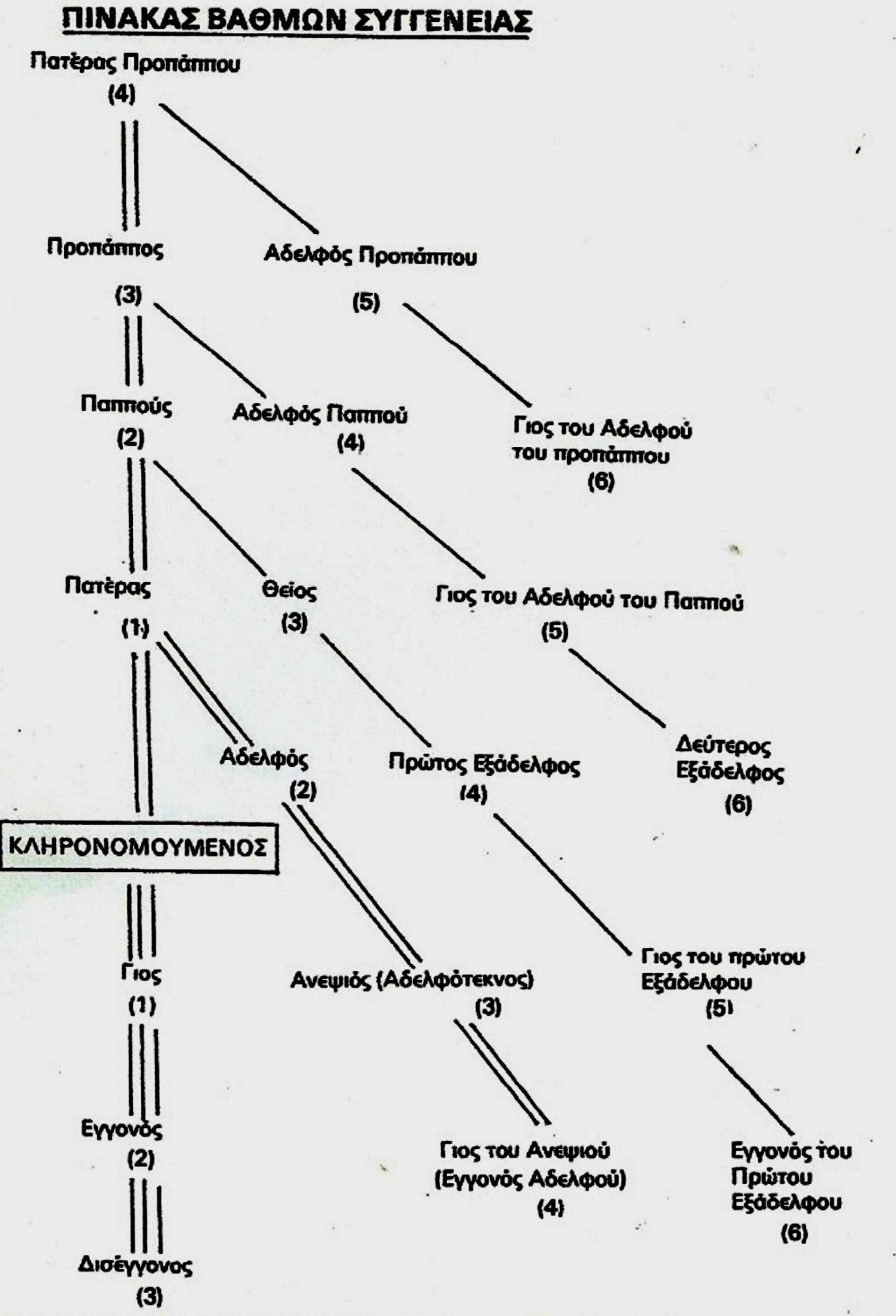 ΔΙΚΑΙΩΜΑΤΑ ΕΠΙΖΩΝΤΩΝ ΣΥΖΥΓΩΝ
1. Προς γνήσιο τέκνο εξομοιώνονται  και-
 
(α) Το υιοθετημένο τέκνο
 
(β) Το εξώγαμο τέκνο που έχει νομιμοποιηθεί (Διαφορετικά κληρονομεί μόνο τη μητέρα του)
 
(γ) Το εξώγαμο τέκνο για το οποίο έχει αποδειχτεί ο πατρικός δεσμός (paternal affiliation) με δικαστική απόφαση.
 
(δ) Το τέκνο που γεννήθηκε κατά τη διάρκεια γάμου που κηρύσσεται από το δικαστήριο ως άκυρος ή ανυπόστατος.
 
2. Το κυοφορούμενο που έχει γεννηθεί ζωντανό μετά το θάνατο του πατέρα του, κληρονομεί τον πατέρα του.
ΑΠΟΦΑΣΗ ΠΟΛ. ΕΦ. ΑΡ.107/2015, 26-4-2021
Επίμαχο ζήτημα στην υπό κρίση περίπτωση, είναι η συνταγματικότητα του άρθρου 46 του περί Διαθηκών και Διαδοχής Νόμου, Κεφ. 195, (ο Νόμος) και, κατά προέκταση, του Πρώτου Παραρτήματος του Νόμου, στην έκταση που οι επίδικες νομοθετικές πρόνοιες διακρίνουν μεταξύ κατιόντων πρώτων εξαδέλφων του αποβιώσαντα που προαποβίωσαν αυτού και κατιόντων πρώτων εξαδέλφων του αποβιώσαντα που ήταν εν ζωή κατά τον χρόνο του θανάτου του. Η ΕΦΕΣΗ ΑΠΟΡΡΙΦΘΗΚΕ, (ΜΕ ΤΟ ΑΚΟΛΟΥΘΟ ΣΚΕΠΤΙΚΟ)

Το άρθρο 46 καθορίζει, στο Πρώτο Παράρτημα, τις τάξεις των προσώπων τα οποία μετά τον θάνατο του αποβιώσαντος καθίστανται δικαιούχα βάσει του Νόμου στο μη διαθέσιμο μέρος της κληρονομιάς και στο τυχόν αδιάθετο μέρος της. Τα πρόσωπα μιας τάξης αποκλείουν πρόσωπα απώτερης. Σύμφωνα με τα διαλαμβανόμενα στο άρθρο 48 και το Δεύτερο Παράρτημα του Νόμου, τα πρώτα ξαδέλφια αποβιώσαντος είναι συγγενείς τετάρτου βαθμού με αυτό, τα τέκνα τους συγγενείς πέμπτου βαθμού και τα εγγόνια τους συγγενείς έκτου βαθμού με τον αποβιώσαντα.
ΑΠΟΦΑΣΗ ΠΟΛ. ΕΦ. ΑΡ.107/2015, 26-4-2021
Στην ενώπιόν μας περίπτωση, οι Εφεσείοντες, 75 στον αριθμό, είναι είτε τέκνα είτε εγγόνια πρώτων εξαδέλφων του αποβιώσαντος Κοτζιάπασιη. Κατά τον χρόνο θανάτου του όμως, οι πατέρες ή παππούδες των Εφεσειόντων δεν ήταν εν ζωή. Ζούσαν όμως άλλοι, πρώτοι εξάδελφοι του. Οι Εφεσίβλητοι είναι οι διαχειριστές της περιουσίας του αποβιώσαντος, ο οποίος εγκατέλειψε τα εγκόσμια τον Δεκέμβριο του 2009, με αδιάθετη περιουσία που υπερβαίνει σε αξία τα €2.000.000.
Οι Εφεσίβλητοι δεν περιέλαβαν στη διαχείριση της περιουσίας τους Εφεσείοντες, με αποτέλεσμα οι τελευταίοι να καταχωρήσουν αγωγή, αξιώνοντας δήλωση του Δικαστηρίου ότι είναι νόμιμοι κληρονόμοι.
Το πρωτόδικο Δικαστήριο, με αναφορά στην υπόθεση Pieras Michael & Others v. Nicos I. Antoniou & Others ets (1969) 1 C.L.R. 547 και σημειώνοντας ότι εφόσον υπήρχαν πρόσωπα υπαγόμενα στην Τέταρτη τάξη, δηλαδή πρώτοι εξάδελφοι του αποβιώσαντος που ζούσαν κατά τον θάνατό του, ήτοι συγγενείς τετάρτου βαθμού με αυτόν, έκρινε ότι αυτοί κληρονομούν την περιουσία του σε ίσες μερίδες και αποκλείουν τα πρόσωπα της ίδιας τάξης, αλλά απώτερου βαθμού συγγένειας, ήτοι συγγένειας πέμπτου και έκτου βαθμού, όπως ήταν οι Εφεσείοντες - ενάγοντες.
ΑΠΟΦΑΣΗ ΠΟΛ. ΕΦ. ΑΡ.107/2015, 26-4-2021
Η πιο πάνω προσέγγιση, δεν αποτελεί επίδικο θέμα ενώπιόν μας, αφού ο ευπαίδευτος συνήγορος των Εφεσειόντων συμφωνεί ότι αυτή συνιστά την ορθή ερμηνεία του Νόμου. Προέβαλλε, ωστόσο, ότι οι σχετικές διατάξεις του Νόμου είναι αντισυνταγματικές, αφού προσκρούουν στο ΄Αρθρο 28 του Υπέρτατου Νόμου, το οποίο διασφαλίζει, συνταγματικά, την αρχή της ισότητας.

Με τον μοναδικό λόγο έφεσης αμφισβητείται η πιο πάνω κατάληξη. Προβάλλεται, ως και πρωτοδίκως, ότι οι επίμαχες πρόνοιες του πιο πάνω άρθρου αντίκεινται στο Άρθρο 28 του Συντάγματος που κατοχυρώνει την αρχή της ισότητας, αφού η εφαρμογή τους οδηγεί σε μη εύλογη διάκριση εις βάρος των Εφεσειόντων.
ΑΠΟΦΑΣΗ ΠΟΛ. ΕΦ. ΑΡ.107/2015, 26-4-2021
Αναπτύσσοντας ενώπιόν μας ο ευπαίδευτος συνήγορος των Εφεσειόντων, εισηγήθηκε ότι το κριτήριο που χρησιμοποιεί ο Νόμος, ήτοι κατά πόσον ο πρώτος εξάδελφος αποβιώσαντα ζει κατά τον χρόνο θανάτου του αποβιώσαντος, δεν είναι εύλογο και οδηγεί σε προφανώς άνιση μεταχείριση. Προεκτείνοντας, έθεσε ότι παρατηρείται και μη εύλογη διάκριση εναντίον των Εφεσειόντων σε σύγκριση με τα διαλαμβανόμενα για τους κατιόντες προαποβιωσάντων συγγενών αποβιώσαντος της Πρώτης και Δεύτερης τάξης, οι οποίοι (κατιόντες) κληρονομούν με βάση τις επίδικες διατάξεις σε ίσες μερίδες, κατά ρίζες, όπως επίσης παρατηρείται και αδικαιολόγητη διάκριση μεταξύ των Εφεσειόντων και των κατιόντων πρώτων εξαδέλφων του αποβιώσαντος Κοτζιάπασιη, οι οποίοι (πρώτοι εξάδελφοι) ζούσαν κατά τον χρόνο θανάτου του.
Ο ευπαίδευτος συνήγορος των Εφεσιβλήτων, υιοθετώντας την πρωτόδικη αντίκριση του θέματος, τόνισε ότι οι πρόνοιες του άρθρου 46 και του Πρώτου Παραρτήματος του Νόμου, συνάδουν με την αρχή της ισότητας, ως αυτή κατοχυρώνεται από το ΄Αρθρο 28 του Συντάγματος, εφόσον η διαφορετική νομοθετική μεταχείριση των δικαιούχων προσώπων στην κληρονομιά του αποβιώσαντα, είναι αντικειμενική και εύλογη, καθώς έχει ως κριτήριο τον διαφορετικό βαθμό συγγένειάς τους.
ΑΠΟΦΑΣΗ ΠΟΛ. ΕΦ. ΑΡ.107/2015, 26-4-2021
Στην ενώπιόν μας περίπτωση, υπό το πρίσμα των πιο πάνω αρχών, μας βρίσκει σύμφωνους η πρωτόδικη προσέγγιση, καθώς επίσης και τα όσα σχετικά παρέθεσε ενώπιόν μας ο ευπαίδευτος συνήγορος των Εφεσιβλήτων, υιοθετώντας την εφεσιβαλλόμενη απόφαση. Ο διαφορετικός βαθμός συγγένειας, συνιστά και το βασικό κριτήριο δυνάμει του οποίου ο νομοθέτης θέσπισε διαφορετικές πρόνοιες για τους κατιόντες προσώπων που ανήκουν στην Πρώτη και Δεύτερη Τάξη, σε σχέση με τους κατιόντες προσώπων που ανήκουν στην Τρίτη και Τέταρτη Τάξη και έχουν προαποβιώσει του αποβιώσαντα. Ο διαφορετικός βαθμός συγγένειας θεμελιώνει ανομοιογένεια που καθιστούσε εύλογη και αντικειμενική τη διαφοροποίηση και, ως εκ τούτου, δεν παραβιάζει την αρχή της ισότητας. Ο βαθμός συγγένειας, ως αναμφίβολη εγγενής διαφορά, καθιστά παραδεκτή τη διάκριση και τη διαφορετική μεταχείριση. Κατά προέκταση, οι πρόνοιες του άρθρου 46 και του Πρώτου Παραρτήματος του Νόμου βρίσκονται σε πλήρη αρμονία με τη θεμελιακή αρχή της ισότητας, όπως αυτή έχει νομολογιακά αναπτυχθεί.
ΣΥΝΕΙΣΦΟΡΑ (Αγγλ. Hotchpot)

Ο συνυπολογισμός δωρεάς που έγινε σε τέκνο ή κατιόντα τέκνου, σε οποιοδήποτε χρόνο κατά τη διάρκεια της ζωής του κληρονομουμένου, στον υπολογισμό της μερίδας του τέκνου ή του  άλλου κατιόντα
 
Οι δωρεές που συνυπολογίζονται   είναι-

(α)  η παροχή κινητής ή ακίνητης περιουσίας με δωρεά εν ζωή 
 
(β) η δωρεά  κινητής ή ακίνητης περιουσίας με  γαμική σύμβαση
 
(γ) η προίκα
 
(δ) η δωρεά αιτία θανάτου.
ΚΥΡΙΑΚΙΔΗΣ κ.α. ν. ΔΙΚΗΓΟΡΟΠΟΥΛΟΥ κ.α. (2012) 1 ΑΑΔ 1164
Οι εφεσείοντες αμφισβήτησαν πρωτόδικη απόφαση με την οποία αποφασίστηκε αγωγή που ήγειραν αναφορικά με τη διανομή της περιουσίας - κινητής και ακίνητης - που η αποβιώσασα μητέρα των εφεσειόντων/εναγόντων 1, 3 άφησε κατά το χρόνο του θανάτου της, με την οποία αξίωναν ενεργοποίηση των προνοιών του Άρθρου 51 του περί Διαθηκών και Διαδοχής Νόμου, Κεφ. 195, ώστε κατά τον υπολογισμό του κληρονομικού μεριδίου τους, όπως και αυτού της αδελφής τους, συνυπολογιζόταν και η αξία της ακίνητης περιουσίας που ο κάθε ένας από αυτούς έλαβε από τη μητέρα τους, ενόσω η τελευταία βρισκόταν εν ζωή. Το πρωτόδικο Δικαστήριο σε μια εκτενή ανάλυση στην πρωτόδικη απόφαση αναζήτησε ελλείψει νομοθετικής πρόνοιας, ποιος θα έπρεπε να ήταν ο χρόνος υπολογισμού της αξίας της περιουσίας που έλαβαν κατά το χρόνο που ζούσε η αποβιώσασα. Έκρινε, ότι το σύνολο των δωρεών που έγιναν από την αποβιώσασα στα πέντε παιδιά της ενόσω αυτή ζούσε, απέβλεπαν στην αποκατάσταση ή την ουσιαστική στήριξη τους στη ζωή και συνεπώς ενέπιπταν στην έννοια του όρου «παροχή εν ζωή» (by way of advancement), του εδαφίου (α) του Άρθρου 51 του περί Διαθηκών και Διαδοχής Νόμου, Κεφ. 195.Έκρινε δε, ότι μόνο η εφεσίβλητη 3 υπείχε υποχρέωση για συνεισφορά, το ύψος της οποίας μάλιστα καθόρισε σε Λ.Κ. 15.000 με τόκο 4% ετησίως από το 1970 μέχρι την ολοκλήρωση της διανομής. Με βάση την πρωτόδικη απόφαση, το εν λόγω ποσό θα αφαιρείτο  από το κληρονομικό της μερίδιο προς όφελος των εναγόντων.
ΚΥΡΙΑΚΙΔΗΣ κ.α. ν. ΔΙΚΗΓΟΡΟΠΟΥΛΟΥ κ.α. (2012) 1 ΑΑΔ 1164
Αποφασίστηκε ότι: 1.  Οι επίμαχες πρόνοιες του άρθρου 51 του Κεφ. 195 τίθενται σε λειτουργία μόνο εκεί όπου η περιουσία, κινητή ή ακίνητη, την οποία το τέκνο ή ο κατιών του κληρονομούμενου απέκτησε από τον κληρονομούμενο καθ' οιονδήποτε χρόνο, την απέκτησε είτε ως παροχή εν ζωή, είτε δυνάμει γαμικής σύμβασης είτε ως προίκα, είτε ως δωρεά αιτία θανάτου και, ο συνυπολογισμός της εν λόγω περιουσίας δεν έχει αποκλειστεί με ειδική διάταξη στη διαθήκη του κληρονομούμενου. 2. Στην παρούσα περίπτωση δεν υπήρχε διαθήκη, και συνεπώς θέμα αποκλεισμού του συνυπολογισμού δεν εγειρόταν. 3.  Η συγκεκριμένη κατάληξη του πρωτόδικου δικαστηρίου δεν ήταν απόρροια αυθαίρετου συλλογισμού. Αντίθετα, το πρωτόδικο δικαστήριο οδηγήθηκε στην εν λόγω κατάληξη του στη βάση των παραδεκτών γεγονότων και της αποδεκτής, ως αποτέλεσμα της αξιολόγησης, μαρτυρίας στην οποία το πρωτόδικο δικαστήριο προέβη, και στην οποία κυρίαρχη θέση κατείχε η μαρτυρία της εφεσίβλητης. 4.  Η ίδια η εφεσίβλητη 3 στην επί του προκειμένου μαρτυρία της, περιορίστηκε σε γενικούς και αόριστους ισχυρισμούς αναφορικά με τα κίνητρα που ώθησαν τη μητέρα της να προβεί στις προς αυτήν συγκεκριμένες παροχές. 5.  Με δεδομένη στην παρούσα περίπτωση την απουσία ρητής διάταξης που να αποκλείει τη συνεισφορά, το πρωτόδικο δικαστήριο ορθά μεν, υπό τις περιστάσεις, έκρινε ότι τυγχάνουν εφαρμογής οι πρόνοιες του άρθρου 51 του Κεφ. 195, εσφαλμένα όμως ερμήνευσε και ακολούθως εφάρμοσε τις αρχές που διέπουν τη συνεισφορά.
ΚΥΡΙΑΚΙΔΗΣ κ.α. ν. ΔΙΚΗΓΟΡΟΠΟΥΛΟΥ κ.α. (2012) 1 ΑΑΔ 1164
«…Με αφετηρία το δεδομένο ότι ο ανιών είχε την ίδια αγάπη και στοργή για όλους τους κατιόντες του, ο νομοθέτης, με τη θέσπιση των επίμαχων προνοιών, στοχεύει, όπως πολύ ορθά και το πρωτόδικο δικαστήριο, στην παρούσα περίπτωση, επισημαίνει, στην κατοχύρωση της αρχής της ισότητας του κληρονομικού δικαιώματος. Η προκύπτουσα όμως ως αποτέλεσμα της εφαρμογής της συνεισφοράς ανακατανομή της περιουσίας, δεν στοχεύει στην εκ των υστέρων επίτευξη ισότητας μεταξύ των κατιόντων. Στόχος δηλαδή της ανακατανομής που η εφαρμογή της συνεισφοράς συνεπάγεται, δεν είναι να θέσει τον κατιόντα που κατά τη διάρκεια της ζωής του κληρονομούμενου έλαβε περιουσία χαμηλότερης αξίας από αυτή που άλλος κατιόντας έλαβε από τον κληρονομούμενο, σε ίση μοίρα με τον άλλο που πήρε περισσότερα, αλλά να εμποδίσει τους κατιόντες που έλαβαν περιουσία μεγαλύτερης αξίας από του να λάβουν ίσο μερίδιο με το λιγότερο ευεργετηθέντα κατιόντα. Με άλλα λόγια, η συνεισφορά αποβλέπει στην ανακατανομή των κληρονομικών μεριδίων, με τρόπο που να μην προκαλείται αδικία σε εκείνους από τους κατιόντες που έλαβαν παροχές μικρότερης αξίας. Επομένως, αν οι παροχές στις οποίες ένας από τους κατιόντες έτυχε κατά τη διάρκεια της ζωής του κληρονομούμενου, υπερβαίνουν το κληρονομικό μερίδιο στο οποίο αυτός δικαιούται από τη νόμιμη και αδιάθετη μοίρα της κληρονομιάς, τότε αυτός δεν υπέχει υποχρέωση να επιστρέψει οποιοδήποτε επιπλέον ποσό ήθελε κριθεί ότι του έχει καταβληθεί. Απλά, αποκλείεται από το κληρονομικό μερίδιο στο οποίο, υπό κανονικές συνθήκες, θα δικαιούτο. Χρήσιμη αναφορά σε σχέση με τους στόχους του θεσμού της συνεισφοράς μπορεί να γίνει στο σύγγραμμα Hanbury's Modern Equity, 9η έκδοση, σελ. 464…»
ΚΥΡΙΑΚΙΔΗΣ κ.α. ν. ΔΙΚΗΓΟΡΟΠΟΥΛΟΥ κ.α. (2012) 1 ΑΑΔ 1164
«…Έχουμε εξετάσει προσεκτικά το κείμενο του Άρθρου 51 του Κεφ. 195. Όπως έχουμε ήδη αναφέρει, μέσα από τη θέσπιση του ο Νομοθέτης στόχευε στη διασφάλιση της αρχής της ισότητας του κληρονομικού δικαιώματος. Επομένως, το ζητούμενο είναι ο τρόπος με τον οποίο θα διασφαλισθεί αυτή η πρόθεση του Νομοθέτη. Με άλλα λόγια, ποια είναι η ερμηνεία του Άρθρου 51 η οποία θα δώσει αποτελεσματική εφαρμογή στη συγκεκριμένη πρόθεση του Νομοθέτη. Το Άρθρο 51 απαιτεί από κάθε δικαιούχο για διαδοχή στο βάσει του Νόμου μη διαθέσιμο μέρος της κληρονομιάς και στο τυχόν αδιάθετο μέρος της κληρονομιάς, να λογαριάσει κατά τον υπολογισμό του μεριδίου του «οποιαδήποτε κινητή ιδιοκτησία και ακίνητη ιδιοκτησία που λήφθηκε από αυτόν από τον αποβιώσαντα σε οποιοδήποτε χρόνο». Είναι σαφές ότι για να καταστεί δυνατή η διανομή της περιουσίας, η αξία της πρέπει να αποτιμηθεί σε χρήμα. Είναι επίσης σαφές ότι αυτή η αποτίμηση θα λάβει χώρα μετά το θάνατο του κληρονομούμενου. Τέλος, είναι αυτονόητο ότι το «μη διαθέσιμο μέρος» της κληρονομιάς και το «τυχόν αδιάθετο μέρος της κληρονομιάς» θα αποτιμηθούν με βάση την αξία που είχε κατά το χρόνο του θανάτου του κληρονομούμενου. Αποτίμηση της αξίας της παροχής με βάση την ημερομηνία της παροχής και όχι με βάση την ημερομηνία του θανάτου, σημαίνει ότι για τον υπολογισμό του κληρονομικού μεριδίου θα χρησιμοποιηθούν δύο ημερομηνίες - η ημερομηνία της παροχής και η ημερομηνία του θανάτου….»
ΚΥΡΙΑΚΙΔΗΣ κ.α. ν. ΔΙΚΗΓΟΡΟΠΟΥΛΟΥ κ.α. (2012) 1 ΑΑΔ 1164
«…….Σύμφωνα με τη μαρτυρία, οι αξίες της ακίνητης ιδιοκτησίας έχουν αυξηθεί σημαντικά μεταξύ της ημερομηνίας της παροχής και της ημερομηνίας του θανάτου. Είναι επομένως βέβαιο ότι αποτίμηση της κληρονομιάς με τη χρησιμοποίηση δύο ημερομηνιών θα είχε ως άμεση συνέπεια την ανισότητα στο ποσό της κληρονομιάς του κάθε ενός από τους κληρονόμους. Θα απέληγε σε πλήρη εξουδετέρωση της πρόθεσης του Νομοθέτη, η οποία, υπενθυμίζουμε, στόχευε στη διασφάλιση της αρχής της ισότητας του κληρονομικού δικαιώματος. Για τη διασφάλιση της εν λόγω ισότητας, πρέπει να εφαρμοστεί ο αυτός χρόνος αποτίμησης της αξίας. Κρίνουμε επομένως  ότι ο χρόνος αποτίμησης της αξίας της παροχής θα πρέπει να είναι η ημερομηνία του θανάτου του κληρονομούμενου. Αντίθετη προσέγγιση όχι μόνο θα καταστρατηγούσε και θα απέτρεπε τη σαφή πρόθεση του Νομοθέτη περί κατοχύρωσης της αρχής της ισότητας του κληρονομικού μεριδίου με την έννοια που έχουμε εξηγήσει πιο πάνω, αλλά ταυτόχρονα θα οδηγούσε σε άδικα αποτελέσματα τα οποία απαγορεύονται από τους ερμηνευτικούς κανόνες….»
ΚΥΡΙΑΚΙΔΗΣ κ.α. ν. ΔΙΚΗΓΟΡΟΠΟΥΛΟΥ κ.α. (2012) 1 ΑΑΔ 1164
«…..Επομένως, για να διαγνωστεί το ύψος του μεριδίου ενός εκάστου των παιδιών της αποβιωσάσης στην περιουσία που η τελευταία άφησε κατά το χρόνο του θανάτου της, θα πρέπει στην αξία της εν λόγω περιουσίας να προστεθεί η αξία μιας εκάστης των παροχών κατά το χρόνο του θανάτου της μητέρας, που κάθε ένα από τα παιδιά της έλαβε ενόσω αυτή ζούσε. Ακολούθως, το άθροισμα που θα προκύψει να διαιρεθεί δια του αριθμού των παιδιών της, στη συγκεκριμένη περίπτωση δια του αριθμού 5 και από τον αριθμό που θα προκύψει να αφαιρεθεί η κατά το χρόνο του θανάτου της μητέρας, αξία της προς ένα έκαστο από αυτά εν ζωή παροχής, χωρίς την οποιαδήποτε «διορθωτική παρέμβαση», από πλευράς του δικαστηρίου. Περιθώριο για τέτοιες παρεμβάσεις δεν παρέχεται από τις πρόνοιες του Άρθρου 51….»
Η B απεβίωσε το 2002, αφήνοντας έγκυρη διαθήκη με την οποία κληροδοτούσε €200.000 στον Αντικαρκινικό Σύνδεσμο Κύπρου. Όριζε επίσης με τη διαθήκη της 
ότι η υπόλοιπη περιουσία της  θα διανεμόταν στους κληρονόμους της με βάση τον Νόμο.
 
Η Β είχε τελέσει πρώτο γάμο με τον Α, ο οποίος απεβίωσε το 1970. 
Με τον Α είχε αποκτήσει 3 κόρες και 3 γιούς. 
 
Το 1990, αφού είχαν μεγαλώσει πια τα παιδιά της και ένιωθε μοναξιά, τέλεσε δεύτερο γάμο με τον κατά πολλά χρόνια νεώτερο της Βρετανό C, με τον οποίο δεν απέκτησε παιδιά.
 
Μετά το θάνατο της διαπιστώθηκε ότι η καθαρή αξία της κληρονομιάς της Β, μετά την αφαίρεση των χρεών, των φόρων και άλλων υποχρεώσεων της περιουσίας,  ανερχόταν σε €400.000 καταθέσεις στην Τράπεζα.
Κατά την ημέρα του θανάτου της Β ζούσαν οι πιο κάτω:
 
Ο  Βρετανός σύζυγος  της o  C.
Οι 3 κόρες  της, οι  Γ, Δ και Ε.
Η Θ, σύζυγος του γιου της Η, ο οποίος προαποβίωσε το 1998 άτεκνος και 
Τα 2 εγγόνια της, οι Λ και Μ, τέκνα του προαποβιώσαντος το 2001 γιου της Κ, ο οποίος σκοτώθηκε σε τροχαίο ατύχημα μαζί με την σύζυγο του.
 
Επίσης, ο γιος της ο Ζ είναι ζωντανός και έχει σύζυγο την Ν και δυο γιούς τους Π & Ρ, όμως το 1991 καταδικάστηκε από το Δικαστήριο σε φυλάκιση 3 ετών για απόπειρα φόνου της μητέρας του, επειδή την μισούσε που ξαναπαντρεύτηκε τον μικρότερο της Βρετανό θεωρώντας μάλιστα ότι αυτή δεν τίμησε τη μνήμη του πατέρα του A, δηλαδή του πρώτου συζύγου της Β.
Η κόρη Γ απαιτεί να γίνει συνεισφορά της δωρεάς εν ζωή που έκανε η Β στην κόρη Δ εκ ποσού €50.000, για να ανοίξει η Δ τουριστικό γραφείο,  καθώς και του ποσού των €100.000 που δώρισε η Β στον βρετανό σύζυγο της τον C, λόγω του γάμου τους για να τον βοηθήσει στην επιχείρηση του.